ELECTRIC INSPECTORATE / PROVINCIAL OFFICE OF INSPECTION
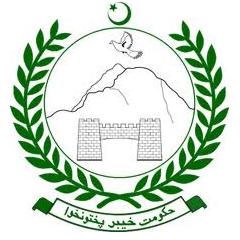 Energy and Power Department 
Government of Khyber Pakhtunkhwa
1
SEQUENCE OF PRESENTATION
Introduction 
Functions and Duties
Organogram
Detail of Technical/Field Posts
Financial Summary
Receipts Break up
Electricity Disputes Statistics (FY 2022-23)
Region-Wise Break up of Inspection Statistics (FY 2022-23)
License and Supervisory Certificates Statistics (FY 2022-23)
Utilization of Modern Technology
Issues
Way Forward for Strengthening the Department
2
[Speaker Notes: F]
1. Introduction
The Electric Inspectorate is a statutory, regulatory and Quasi-judicial entity established under the Electricity Act, 1910 for the Administration, implementation and enforcement of the following Acts, Rules and Regulations/Instructions:- 

Electricity Act, 1910
Electricity Rules, 1937
West Pakistan Finance Act, 1964
Electricity Duty Rules, 1964
Cinematograph Apparatus Rules, 1962
NEPRA Act, 1997 (Section 38) and relevant Regulations and instructions
NEECA Act 2016
2. Functions and Duties Under the Laws
Electricity Dispute Resolution between Electricity consumers and distribution companies (PESCO/TESCO).

Inspection and testing of Electrical installations in both public and private sector electrical works to ensure Quality and safety.

Monitoring and collection of Electricity Duty.

Issuance of Electrical Contractor Licenses and Supervisory certificates through Board of licensing and examiners.

Enforcement of energy efficient practices to conserve energy

Standardization Evaluation of Electrical Products for Building Sub-Committee of Provincial Standardization Committee.
4
3. Organogram
Electric Inspector (BPS-19) 
(01 No Post)
Deputy Electric Inspector (BPS-18) (Peshawar)
(01 No Post)
Deputy Electric Inspector (BPS-18) (Abbottabad)
(01 No Post)
Deputy Electric Inspector (BPS-18) (Bannu)
(01 No Post)
Deputy Electric Inspector (BPS-18) (Nowshera)
(01 No Post)
Deputy Electric Inspector (BPS-18)  (Swat)
(01 No Post)
hAssistant Electric Inspector (BPS-17)
 (03 No Posts)
Assistant Electric Inspector (BPS-17) 
(01 No Post)
Assistant Electric Inspector (BPS-17) 
(01 No Post)
Assistant Electric Inspector (BPS-17) 
(01 No Post)
Assistant Electric Inspector (BPS-17) 
(01 No Post)
Electric Sub Inspector (BPS-12)
(05 No Post)
Electric Sub Inspector (BPS-12) 
(02 No Post)
Electric Sub Inspector (BPS-12) 
(02 No Post)
Electric Sub Inspector (BPS-12) 
(02 No Post)
Electric Sub Inspector (BPS-12) 
(02 No Post)
5
4. Detail of Technical / Field Posts
6
5. Financial Summary
7
6. Receipts Breakup
8
7. Electricity Dispute Statistics (FY 2022-23)
9
8. Electricity Dispute Statistics (FY 2023-24)
10
9. Region-wise Breakup of Inspection Statistics
11
10. Licenses & Supervisory Certificate Statistics (FY 2022-23)
12
11. Licenses & Supervisory Certificate Statistics (FY 2023-24)
13
12. Energy Efficiency & Conservation (EE&C)
What is EE&C?
NEECA
NEEC Policy and Action Plan
Designated Agency
NEECA ECBC 2023 => Provincial ECBC
NEECA’s Labelling Schemes
Energy Auditing
12.1- Goal and Objectives of NEEC Policy & Plan
Enhanced Energy Efficiency
Environmental Sustainability
Economic Growth
12.2- Anticipated Outcomes of NEEC Plan
The Plan maps investment of 8 billion USD with saving of 6.4 billion USD by 2030 at the rates of USD in 2022
13. Utilization of Modern Technology
Development of Website for information sharing and interfacing b/w dept. and public with provisions of online compliant management in electricity matters to reduce hardships of complainants/consumers.

Utilization of Social Media Platforms i.e. Facebook, Twitter, etc for public awareness, building trust and reliability
13. Utilization of Modern Technology
Development of Website for information sharing and interfacing b/w dept. and public with provisions of online compliant management in electricity matters to reduce hardships of complainants/consumers.

Utilization of Social Media Platforms i.e. Facebook, Twitter, etc for public awareness, building trust and reliability
13.1- Online Complaint Management System
19
13.2- Online Complaint Form
20
13.3- Social Media Awareness
21
14. Issues
Non provision of adequate funds for Building rents, Utilities , Technical Allowance, POL and TA/DA for field staff which affects service delivery

Under-staffing, Court cases and ban on recruitment has badly affected the service delivery

 Non-Existence of offices at District and Tehsil Level which has caused inaccessibility.
22
15. Way Forward for Strengthening the Department
Establishment of District and Tehsil Level Offices are required for easy accessibility amongst the stakeholders and the department for quality service, swift redressal of grievances at doorstep, efficient and effective regulatory enforcement.

Amendments in Rules 123 & 124 of Electricity Rules 1937 & K.P (Violation of Instructions) Order 2002 for effective regulatory enforcement

Insertion of provision of Rule 48 of Electricity Rules 1937 in KPPRA rules/regulation for effective enforcement thereof for providing opportunity of business activities to lawful contractors and certified professionals
15.1- Financial Implications of Establishing District Offices (Salary Only)
15.2- Maximum Anticipated Revenue From Inspections After Strengthening
THANKS
26